Algorithmen und Datenstrukturen
SSSP für Graphen mit neg. Kantenkosten All-Pairs-Shortest-Paths-Algorithmen
Prof. Dr. Ralf Möller
Universität zu Lübeck
Institut für Informationssysteme

Felix Kuhr (Übungen)
sowie viele Tutoren
Danksagung
Die nachfolgenden Präsentationen wurden mit ausdrücklicher Erlaubnis des Autors übernommen aus:

„Effiziente Algorithmen und Datenstrukturen“ (Kapitel 7,8,9) gehalten von Christian Scheideler an der TUM http://www14.in.tum.de/lehre/2008WS/ea/index.html.de

Es wurden Veränderungen vorgenommen, und Fehler sind uns anzulasten
2
Anwendung: Ereignisplanung
Ereignis 2 mind. 2 Tage nach Ereignis 1		x2 – x1 > 2
Ereignis 3 mind. 6 Tage nach Ereignis 1		x3 – x1 > 6
Ereignis 4 nicht mehr als 5 Tage vor Ereignis 3
Ereignis 2 nicht mehr als 4 Tage vor Ereignis 3
Ereignis 4 nicht mehr als 1 Tag vor Ereignis 2
Ereignis 1 nicht mehr als 1 Tag vor Ereignis 4

Tag von Ereignis i = xi 
Lösung des Ungleichungssystems ergibt Ereignisplanung
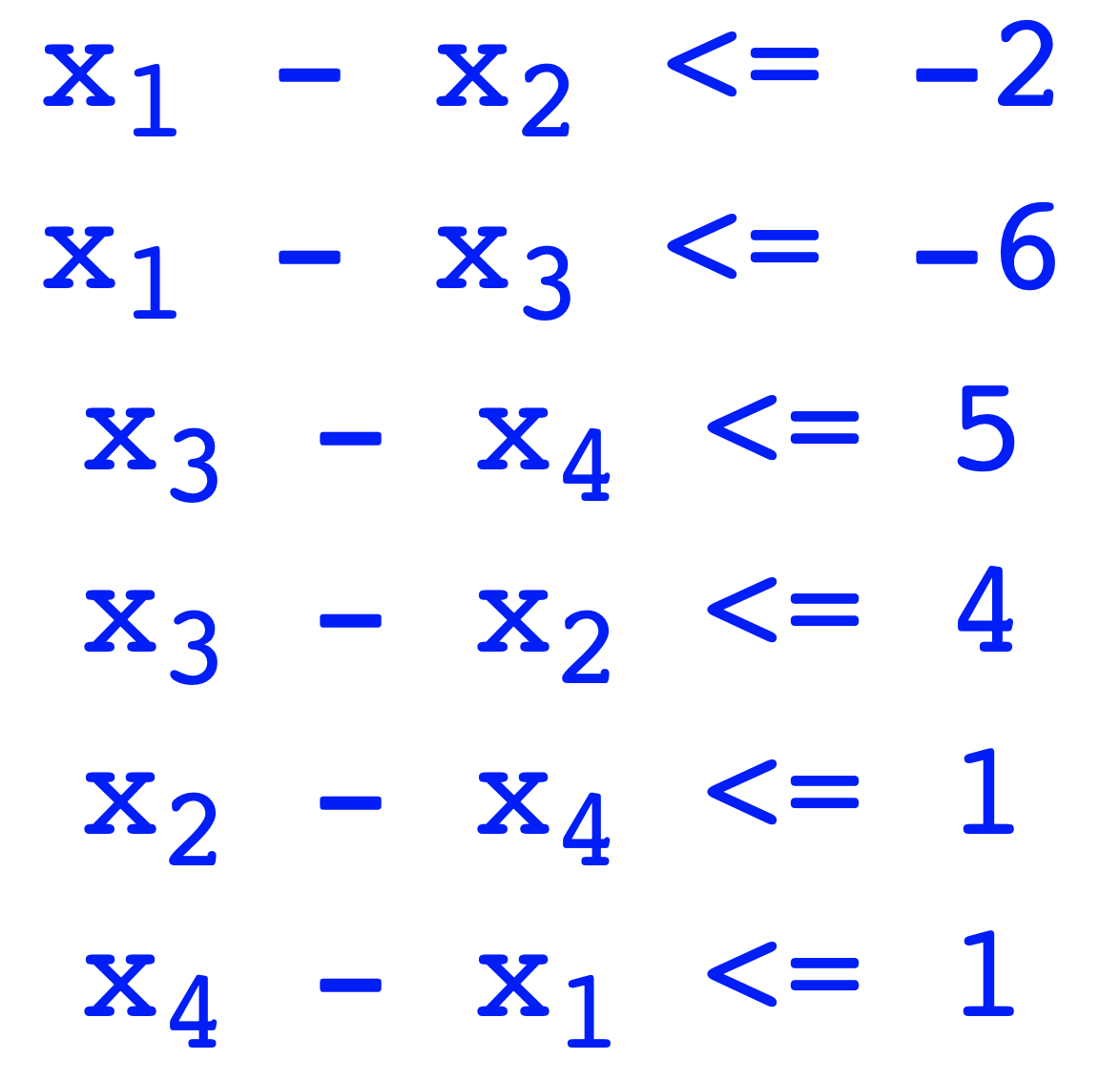 3
https://www.cise.ufl.edu/~sahni/dsaaj/enrich/c20/diff.htm
Umwandlung in gerichteten Graphen
Lösung: 𝜇(s,xi)
-6
x1
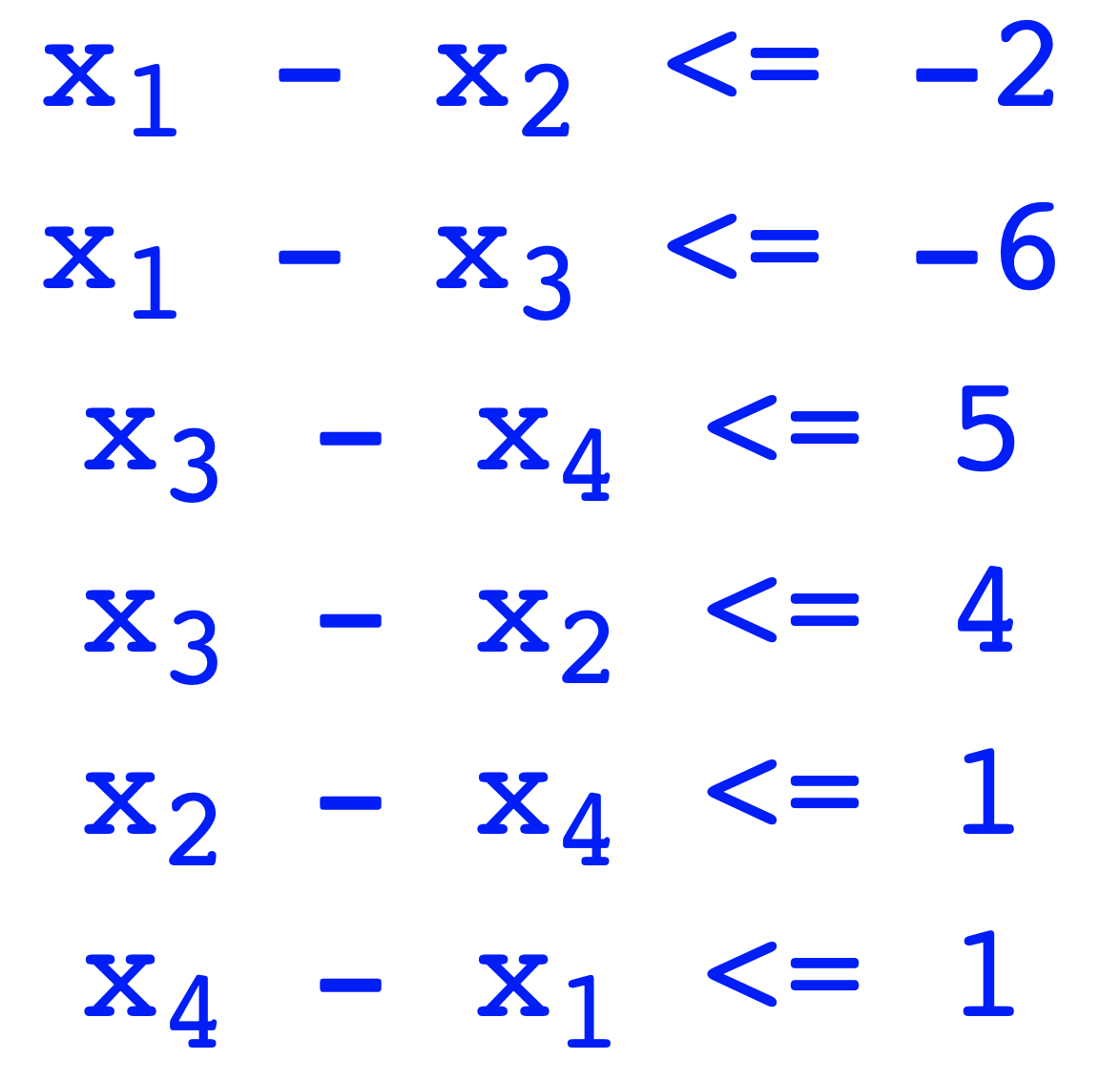 -2
0
-4
x2
0
s
4
0
-6
x3
0
0
1
1
5
x4
-5
4
Bellman-Ford Algorithmus
Kürzeste Wege für beliebige Graphen mit beliebigen Kantenkosten (aber noch SSSP).

Problem: besuche Knoten eines kürzesten Weges in richtiger Reihenfolge



Dijkstra Algo kann nicht verwendet werden, da im Allgemeinen nicht mehr die Knoten in der Reihenfolge ihrer Distanz zu s besucht werden
w
s
0
d1
d2
d3
d4
v
R. E. Bellman: On a Routing Problem. In: Quarterly of Applied Mathematics. 16(1). Brown University, S. 87-90, 1958
5
Bellman-Ford Algorithmus
Beispiel für Problem mit Dijkstra Algo:





Knoten v hat falschen Distanzwert!
v
∞
0
2
2
-1
1
s
∞
1
-1
-4
∞
3
3
6
Bellman-Ford Algorithmus
Beh: Für jeden Knoten v mit 𝜇(s,v) > -∞ zu s gibt es einfachen Weg (ohne Kreis!) von s nach v mit Kosten 𝜇(s,v).

Beweis: 
Weg mit Kreis mit Kantenkosten ≥0: Entfernen des Kreises erhöht nicht die Kosten
Weg mit Kreis mit Kantenkosten <0: Distanz zu s ist -∞ !
7
Bellman-Ford Algorithmus
Folgerung: (für Graph mit n Knoten)    Für jeden Knoten v mit 𝜇(s,v)> -∞ gibt es kürzesten Weg der Länge (Anzahl Kanten!) <n zu v 

Strategie: Durchlaufe (n-1)-mal sämtliche Kanten in Graph und aktualisiere Distanz. Dann alle kürzesten Wege berücksichtigt.
s
0
d1
d2
d3
d4
v
Durchlauf
2
3
4
1
8
Bellman-Ford Algorithmus
Problem: Erkennung negativer Kreise






Einsicht: in negativem Kreis erniedrigt sich Distanz in jeder Runde bei mindestens einem Knoten
-2
∞
1
0
1
s
∞
∞
1
1
-1
-1
-1
1
∞
0
2
9
Bellman-Ford Algorithmus
Problem: Erkennung negativer Kreise






Zeitpunkt: kontinuierliche Distanzerniedrigung startet spätestens in n-ter Runde (dann Kreis mindestens einmal durchlaufen)
-2
1
0
1
s
-1
-1
-1
1
0
10
Bellman-Ford Algorithmus
Keine Distanzerniedrigung möglich:
Angenommen, wir erreichen Zeitpunkt mit d[v]+c(v,w) ≥ d[w] für alle Knoten w.
Dann gilt (über Induktion) für jeden Weg p, dass d[s]+c(p)≥d[w] für alle Knoten w.
Falls sichergestellt ist, dass für den kürzesten Weg p nach w, d[w] ≥ c(p) zu jedem Zeitpunkt ist, dann gilt am Ende d[w]=𝜇(s,w).
11
Bellman-Ford Algorithmus
Zusammenfassung:
Keine Distanzerniedrigung mehr möglich (d[v]+c(v,w) ≥ d[w] für alle w):Fertig, d[w]=𝜇(s,w) für alle w

Distanzerniedrigung möglich selbst noch in n-ter Runde (d[v]+c(v,w)<d[w] für ein w):Dann gibt es negative Kreise, also Knoten w mit Distanz 𝜇(s,w)=-∞. Ist das wahr für ein w, dann für alle von w erreichbaren Knoten (Infektion).
12
Bellman-Ford Algorithmus
procedure BellmanFord(s: NodeId)d=<∞,…,∞>: Array of ℝ ⋃ {-∞,∞}parent=<⊥,…,⊥>: Array of NodeIdd[s]:=0; parent[s]:=sfor i:=1 to n-1 do  // aktualisiere Kosten für n-1 Runden    for e=(v,w) ∈ E do        if d[w] > d[v]+c(e) then  // bessere Distanz möglich?            d[w]:=d[v]+c(e); parent[w]:=vfor e=(v,w) ∈ E do        // in n-ter Runde noch besser?    if d[w] > d[v]+c(e) then infect(w)

procedure infect(v)  // propagiere -∞-Kosten von v ausif d[v]>-∞ then     // noch nicht markiert?    d[v]:=-∞    for (v,w) ∈ E do infect(w)
13
Bellman-Ford Algorithmus
Laufzeit: O(n∙m)

Verbesserungsmöglichkeiten:
Überprüfe in jeder Aktualisierungsrunde, ob noch irgendwo d[v]+c[v,w]<d[w] ist.Nein: fertig! (Hauptschleife kann frühzeitig verlassen werden)
Besuche in jeder Runde nur die Knoten w, für die Test d[v]+c[v,w]<d[w] sinnvoll (d.h. d[v] hat sich in letzter Runde geändert).
14
All Pairs Shortest Paths
Annahme: Graph mit beliebigen Kantenkosten, aber keine negativen Kreise

Naive Strategie für Graph mit n Knoten: lass n-mal Bellman-Ford Algorithmus (einmal für jeden Knoten) laufen

Laufzeit: O(n2 ∙ m)
15
All Pairs Shortest Paths
Bessere Strategie: Reduziere n Bellman-Ford Anwendungen auf n Dijkstra Anwendungen(auch Johnson-Dijkstra-Algorithmus genannt)

Problem: wir brauchen dazu nichtnegative Kantenkosten

Lösung: Umwandlungsstrategie in nichtnegative Kantenkosten, ohne kürzeste Wege zu verfälschen (nicht so einfach!)

Dijkstra erfordert, dass jeder Knoten über kürzesten Weg erreichbar
Johnson, Donald B., Efficient algorithms for shortest paths in sparse networks, Journal of the ACM 24 (1): pp. 1–13, 1977
16
Naive Erhöhung?
Naive Umwandlung negativer Kantenkosten durch Addition von c := - min ( { 0 } ∪ { c(e) | e ∈ E, c(e) < 0 } ) geht im Allgemeinen schief
Gegenbeispiel zur Erhöhung um Wert c:
Vorher
Kosten +1 überall
2
v
3
v
1
2
s
s
-1
0
1
2
: kürzester Weg
17
Neuer Ansatz
Sei 𝜙:V⟶ ℝ eine Funktion, die jedem Knoten ein Potenzial zuweist.
Die reduzierten Kosten von e=(v,w) sind:          r(e) := 𝜙(v) + c(e) - 𝜙(w) 
Kantenkosten r und c in offensichtlicher Weise auf Wegekosten erweiterbar

Beh: Seien p und q Wege in G von v1 bis vk. Dann gilt für jedes Potenzial 𝜙 : r(p)<r(q) genau dann wenn c(p)<c(q).
18
All Pairs Shortest Paths
Beh : Seien p und q Wege in G von v1 bis vk. Dann gilt für jedes Potenzial 𝜙 : r(p)<r(q) genau dann, wenn c(p)<c(q).

Beweis: Sei p=(v1,…,vk) ein beliebiger Weg und ei=(vi,vi+1) für alle i. Es gilt:

  r(p) = 𝛴i r(ei)
         = 𝛴i (𝜙(vi) + c(ei) - 𝜙(vi+1))
         = 𝜙(v1) + c(p) - 𝜙(vk)
19
All Pairs Shortest Paths
Beh: Angenommen, G habe keine negativen Kreise und alle Knoten können von s erreicht werden. Sei 𝜙(v)=𝜇(s,v) für alle v ∈ V. Mit diesem 𝜙 ist r(e)=𝜙(v) + c(e) - 𝜙(w) ≥ 0 für alle e = (v, w) ∈ E.
Beweis:
Nach Annahme ist 𝜇(s,v) ∈ ℝ für alle v
Wir wissen: Für jede Kante e=(v,w) ist 𝜇(s,v)+c(e)≥𝜇(s,w)         (wg. Minimalität von 𝜇)
Also ist r(e) = 𝜇(s,v) + c(e) - 𝜇(s,w) ≥ 0
20
All Pairs Shortest Paths
Füge neuen Knoten s und Kanten (s,v) für alle v hinzu mit c(s,v)=0 (alle erreichbar!)
Berechne 𝜇(s,v) nach Bellman-Ford und setze 𝜙(v):=𝜇(s,v) für alle v
Berechne die reduzierten Kosten für e = (v, w) r(e) := 𝜙(v) + c(e) - 𝜙(w)
Berechne für alle Knoten v die Distanzen 𝜇(v,w) mittels Dijkstra Algorithmus mit reduzierten Kosten auf Graph ohne Knoten s
Berechne korrekte Distanzen 𝜇(v,w) durch 𝜇(v,w)=𝜇(v,w)+ 𝜙(w)- 𝜙(v)
21
All Pairs Shortest Paths
a
Beispiel:
2
1
b
2
b
1
a
d
1
c
-1
1
c
-1
d
22
All Pairs Shortest Paths
Schritt 1: Künstliche Quelle
a
2
0
1
b
0
s
0
1
c
0
-1
d
23
All Pairs Shortest Paths
Schritt 2: Bellman-Ford auf s
𝜙(a)=0
a
2
0
1
b
𝜙(b)=0
0
s
0
1
c
𝜙(c)=-1
0
-1
d
𝜙(d)=0
24
All Pairs Shortest Paths
Schritt 3: r(e)-Werte berechnen

Die reduzierten Kosten von e=(v,w) sind:          r(e) := 𝜙(v) + c(e) - 𝜙(w)
𝜙(a)=0
a
2
0
b
𝜙(b)=0
1
c
𝜙(c)=-1
0
d
𝜙(d)=0
25
All Pairs Shortest Paths
Schritt 4: Berechne alle Distanzen𝜇(v,w) via Dijkstra
𝜙(a)=0
a
2
0
b
𝜙(b)=0
1
c
𝜙(c)=-1
0
d
𝜙(d)=0
26
All Pairs Shortest Paths
Schritt 5: Berechne korrekte
Distanzen durch die Formel
𝜇(v,w)= 𝜇(v,w)+ 𝜙(w)- 𝜙(v)
𝜙(a)=0
a
2
1
b
𝜙(b)=0
1
c
𝜙(c)=-1
-1
d
𝜙(d)=0
27
All Pairs Shortest Paths
Laufzeit des APSP-Algorithmus (Johnson-Dijkstra):
O(n+ TBellman-Ford(n,m) + m + n∙TDijkstra(n,m) + n2)= O(n + n ∙ m + m + n(n log n + m) + n2)= O(n ∙ m + n2 log n)

unter Verwendung von Fibonacci Heaps.

Da i. Allg.  m>n, ist das sicher besser als 
n × Bellman-Ford ∈ O(n2∙m)
28
Annahme: Ungerichteter Graph gegeben
Gegeben: Kantenkosten w[i, j]
Können wir APSP nicht besser hinkriegen?
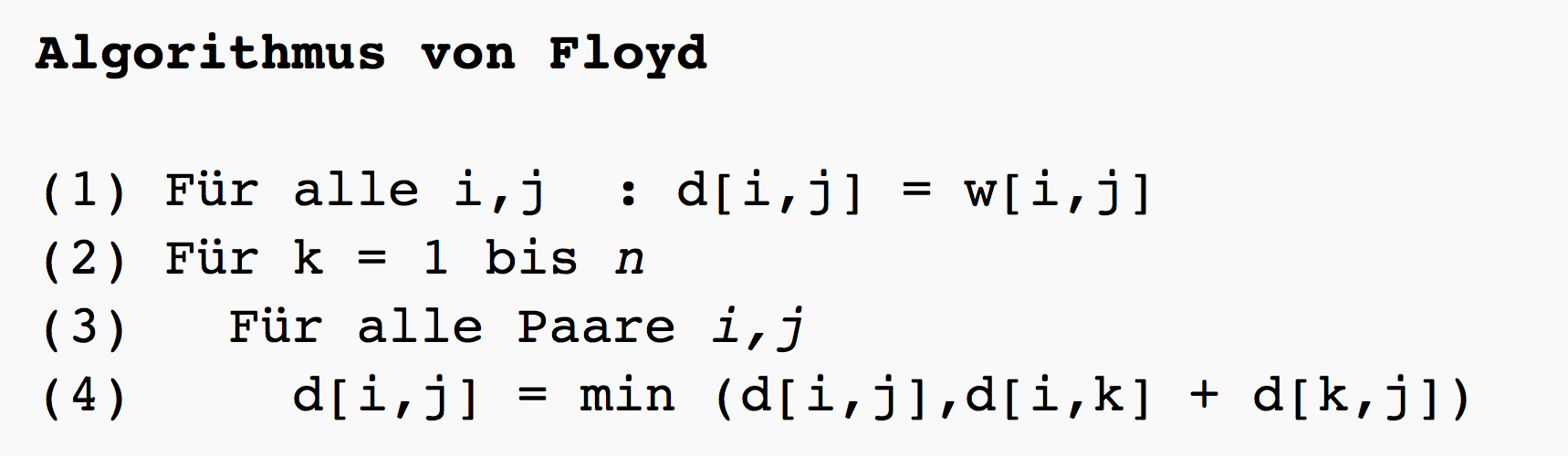 a
c
e
4
3
2
1
b
d
29
Annahme: Ungerichteter Graph gegeben
Analyse: Zeit O(n3), Platz O(n2)
Wenn wir annehmen, dass m>n, ist das immer noch besser als n × Bellman-Ford ∈ O(n2∙m)
Aber nicht besser als Johnson-Dijkstra: O(n∙m+n2log n)
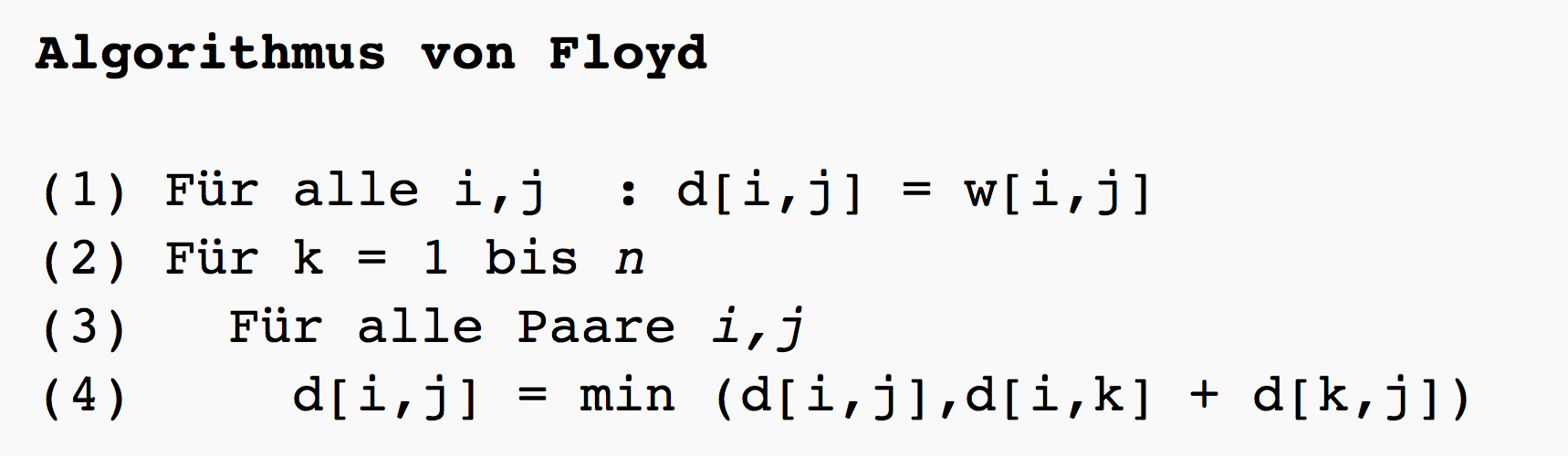 [Wikipedia]
Robert W. Floyd: Algorithm 97 (SHORTEST PATH). In: Communications of the ACM 5, 6, S. 345, 1962
und schon früher wurden ähnliche Verfahren veröffentlicht
30
Zusammenfassung
SSSP für Graphen mit neg. Kantenkosten 
All-Pairs-Shortest-Paths-Algorithmen
31